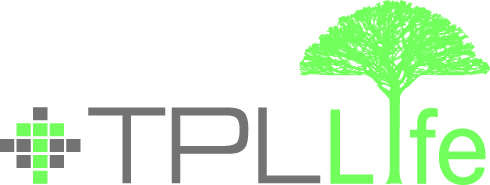 INSURANCE INTERMEDIARIES
INSURANCE INTERMEDIARIES
Insurance Agent
INSURANCE AGENT

An Insurance agent is a person who represents an insurance firm and sells insurance policies on its behalf. 

There are 2 Types of Insurance Agents:

Captive:
are exclusively employed by a particular insurance firm and sell policies of the same. Their services can be rewarded in the form of salary or commission. 

Independent:
may represent many insurance firms and receive commission for their services accordingly.
2
Strictly Confidential
INSURANCE INTERMEDIARIES
Insurance Brokers
INSURANCE BROKERS

An insurance broker is a specialist in insurance and risk management. 

An insurance broker acts on behalf of its clients and provides advice in the interests of its clients.

An Insurance Broker can also be appointed to act on behalf of a specific Insurance Company.

An insurance broker might specialize in one specific type of insurance or industry, or they might deal with many different types.

An Insurance Broker works on Commission Basis.
3
Strictly Confidential
INSURANCE INTERMEDIARIES
Third Party Administrators
THIRD PARTY ADMINISTRATORS

A third-party administrator (TPA) is an organization that processes insurance claims

or certain aspects of the Insurance Business for an Insurance Company.

A TPA has no liability of the Risk of the Insurance offered.

However, some aspects related to services and operations of the Insurance Business are managed by the TPA on behalf of the Insurance Company. 

A TPA usually works on Fee Income basis for its services.
4
Strictly Confidential
INSURANCE INTERMEDIARIES
Insurance Surveyors
INSURANCE SURVEYORS

An insurance surveyor is responsible to determine the possible risk that is posed by offering a particular kind of insurance coverage.

The surveyor collects data on insurable properties and makes recommendations that are used to determine whether the item should be insured

An Insurance Surveyor usually is an expert in four categories, but typically, surveyors specialize in only one or two of these areas.

Risk Assessment prior to extending Insurance Cover
Determine if the insurable item creates potential liability
Engineering surveys to deduct structural deficiencies
Analyzing a Claim
5
Strictly Confidential